Муниципальное бюджетное общеобразовательное учреждение средняя общеобразовательная школа с.Элегест им.Бавун-оола У.А. /МБОУ СОШ с.Элегест/
Монгуш  Галина Тыртык-Караевна
Тема: 
«Использование информационно - коммуникационных технологий на уроках русского языка и литературы с целью интеллектуального и творческого развития учащихся и как средство формирования ключевых компетенций».
Актуальность нашей работы заключается в том, что использование информационно-компьютерных в образовании является одним из значимых направлений развития информационного общества. Учащиеся должны уметь самостоятельно находить информацию, анализировать, обобщать и передавать её другим, осваивать новые технологии. 
	Большую роль в этом может играть активное применение ИКТ в учебном процессе, поскольку использование ИКТ способствует повышению качества знаний учащихся, уровню воспитанности, общему и специальному развитию детей, позволяет организовать новые формы, методы обучения и воспитания. Перспективы использования информационных технологий на уроках очень разнообразны и безграничны. ИКТ можно использовать при объяснении, закреплении и обобщении учебного материала на уроках литературы. Кроме того, его можно использовать при работе в группах: со слабыми учащимися (для отработки элементарных знаний) и с сильными учащимися (при подготовке к школьным олимпиадам). Данный опыт может использоваться и во внеклассной работе, при проведении внеклассных мероприятий.
Использование ИКТ на уроках русского языка и литературы позволяет:
Сделать урок более интересным, наглядным;
Вовлечь обучающихся в активную познавательную и исследовательскую деятельность;
Осуществлять контроль, самоконтроль;
Проводить творческие проекты
Урок- экскурсия в 11 классе
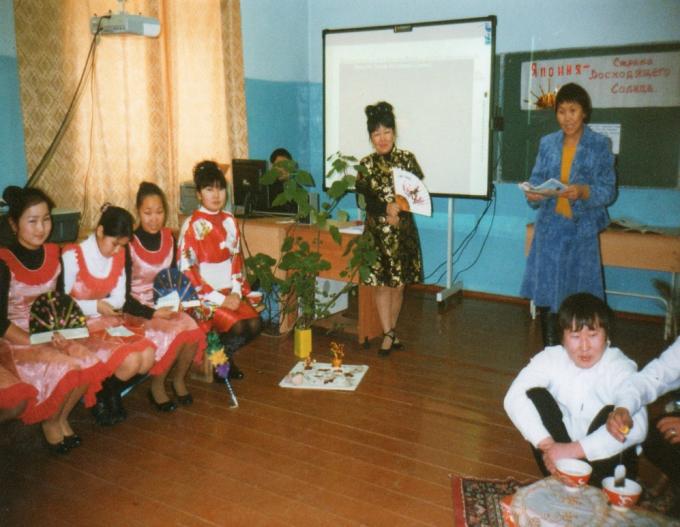 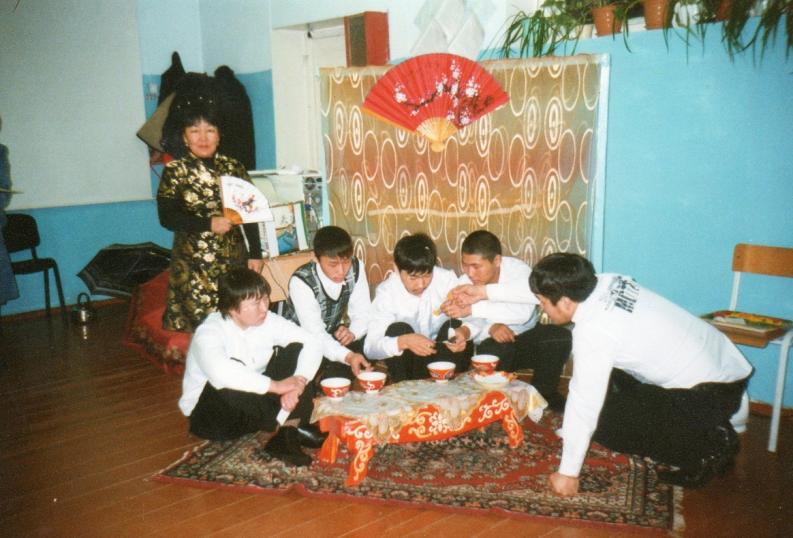 Сущность 
педагогического проекта:

			Возможность использования систематизированных и разработанных информационных компьютерных ресурсов для повышения эффективности учебного процесса
Цель пед.технологии: построение образовательного процесса на уроках русского языка и литературы, ориентированного на формирование  информационной и  коммуникативной компетенции, посредством проектных и информационных технологий.
Задачи:
- изучить опыт педагогов по теме педагогического опыта;
-использовать ИКТ для формирования информационной компетентности школьников;
- реализовать в практику работы возможности метода проектов как средства формирования коммуникативной компетентности ученика;
- подобрать комплект инструктивных материалов для организации проектной деятельности учащихся;
- разработать методики диагностики сформированности информационной и коммуникативной компетентности учащихся;
- обеспечение качества усвоения знаний по русскому языку и литературы
Типы компьютерных средств:

Презентации;
Электронные энциклопедии;
Дидактические материалы
Программные системы контроля знаний;
Электронные учебники и учебные курсы;
Обучающие игры и развивающие программы;
Программы-тренажеры
Использование ИКТ для:

Объявления темы
Как сопровождение объяснения учителя наглядная демонстрация процессов (диаграммы, таблицы, моделирование опытов…)
Как информационно-обучающее пособие
       А) представление результатов выполнения индивидуальных и групповых проектов и исследований.
       Б) совместного изучения источников и материалов организации самостоятельной работы обучающихся.
4. Для контроля знаний 
Проверки усвоения содержания.
Использование компьютера на этапе объяснения нового материала:

Цветные рисунки, фото;
Слайд-шоу;
Видеофрагменты;
Анимации
Интерактивные модели, схемы;
Мультимедийные презентации
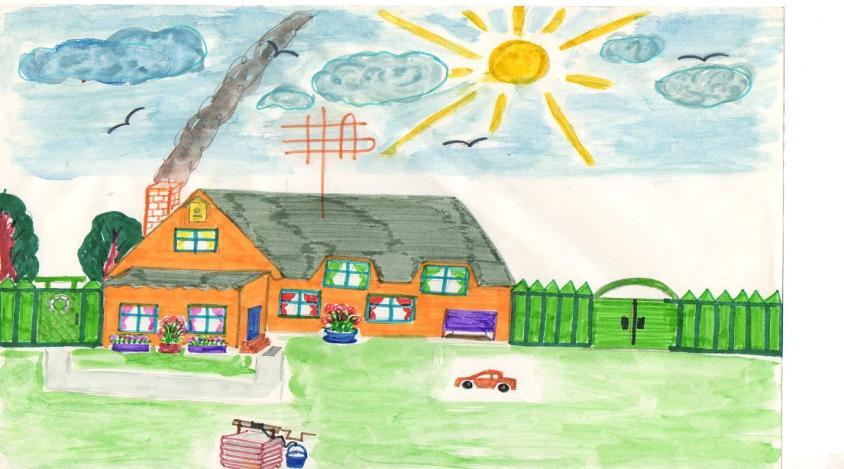 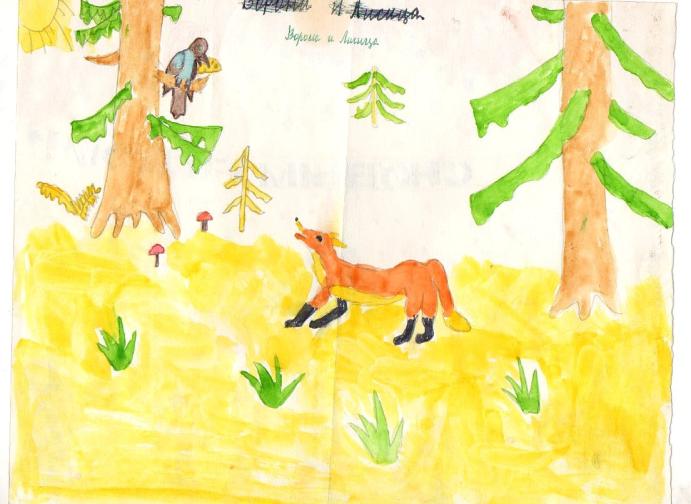 Рисунки учащихся по внеклассному мероприятию «Зимние святки»
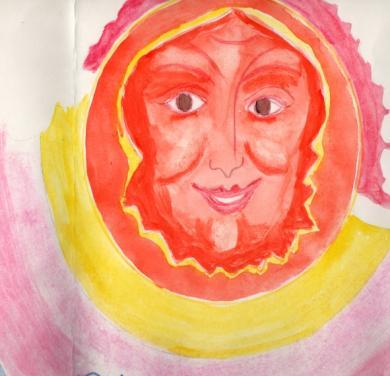 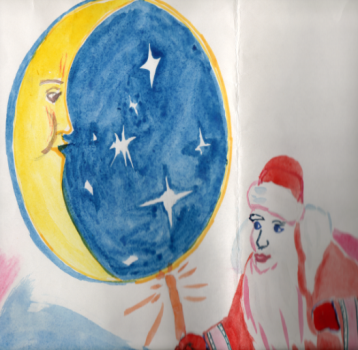 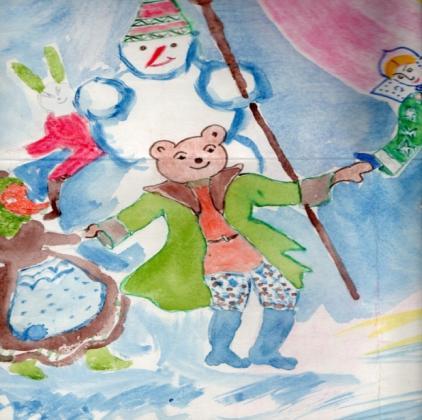 Использование компьютера на этапе закрепления полученных знаний:
Задания с выбором ответа;
Тренажеры;
Интерактивные задания 

Использование компьютера на этапе контроля знаний

Электронные образовательные ресурсы;

Компьютерные тесты
Результативность педагогического проекта. 
Решение заданий ЕГЭ- онлайн. Уч-ся 11а класса.
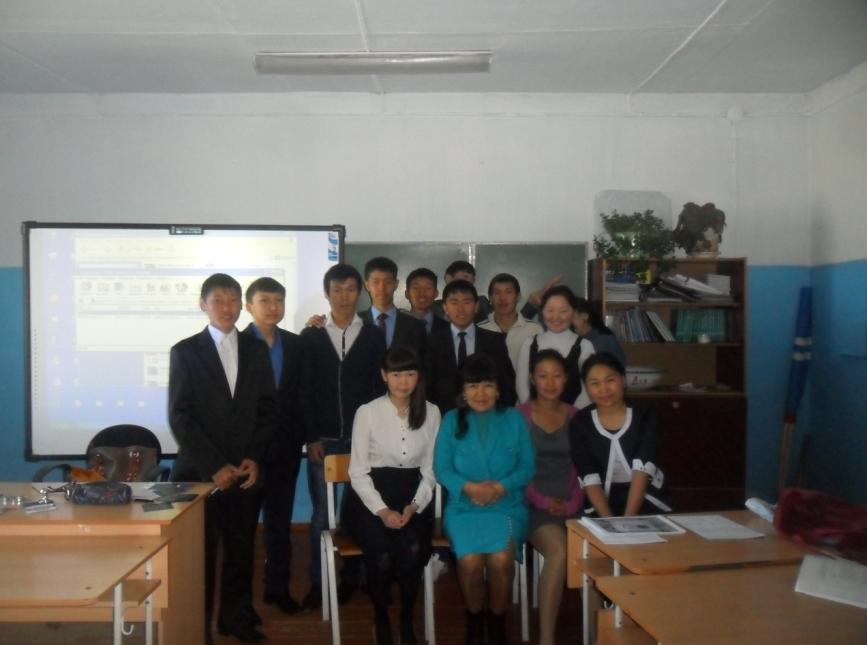 По итогам ЕРМКО 2013 года по русскому языку:




























По итогам ГИА 2012 года по русскому языку:
По итогам ЕГЭ 2014 года по русскому языку и литературе
Достижения учащихся
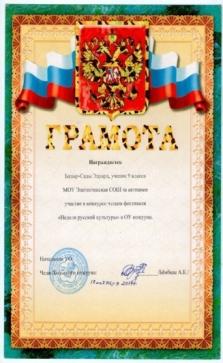 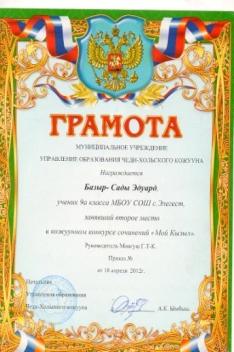 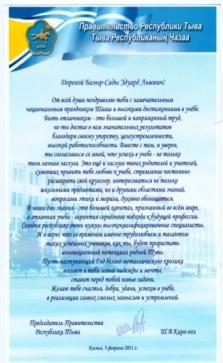 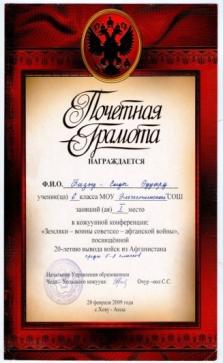 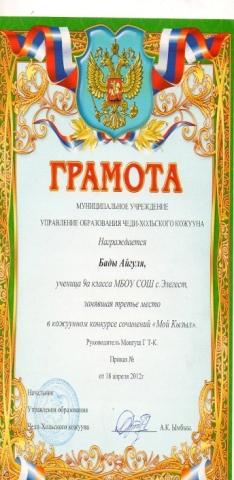 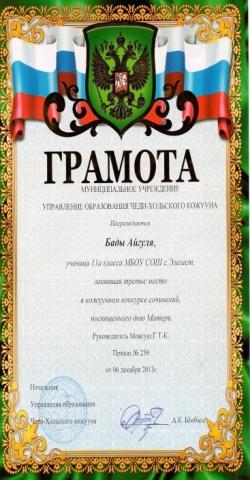 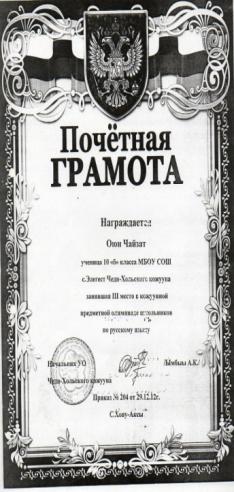 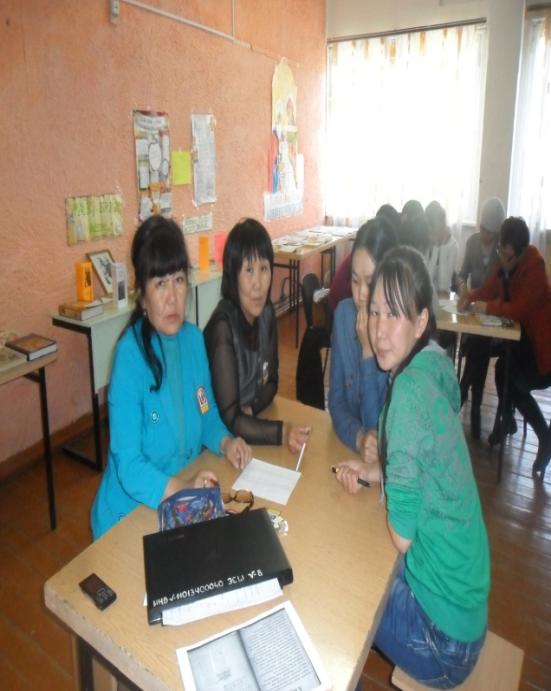 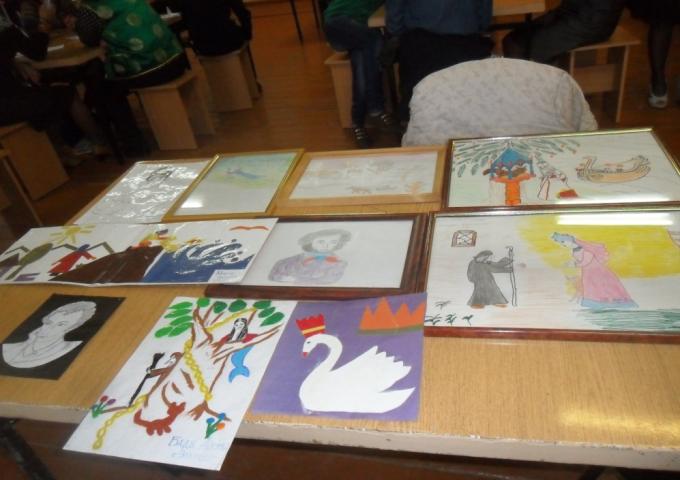 Распространение педагогического опыта на муниципальном уровнеФорум «Тува говорит по-русски». 19 февраля 2014г.
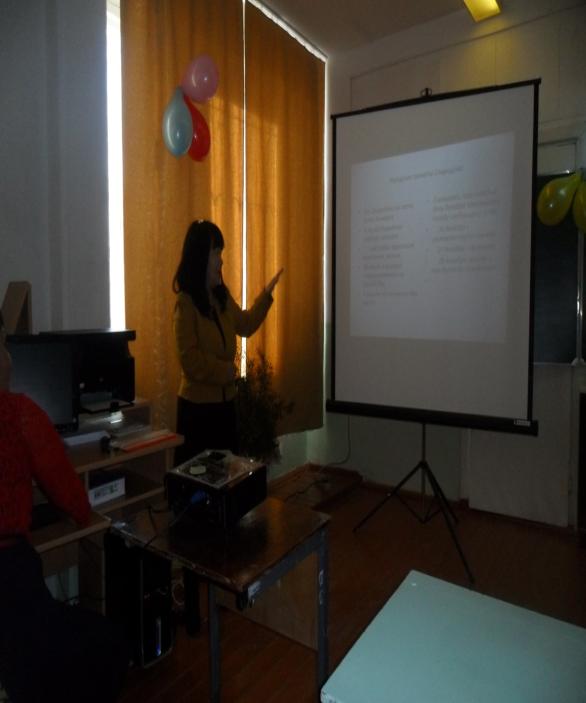 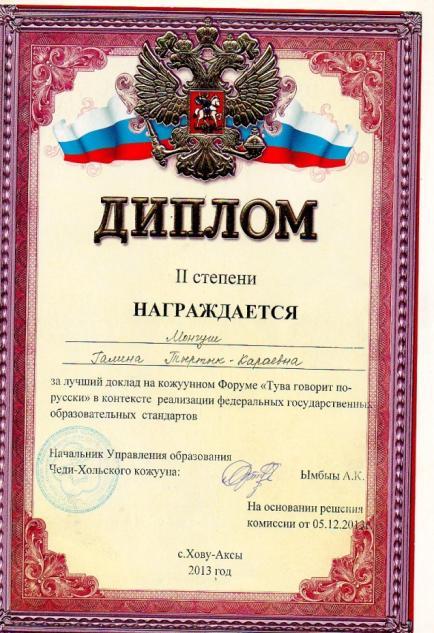 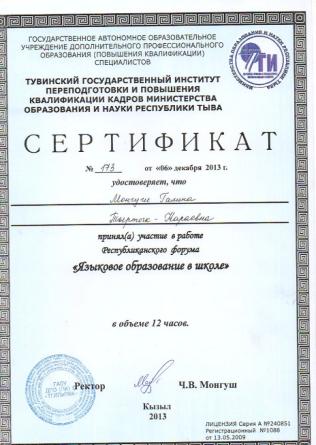 Распространение инновационного опыта на региональном уровне
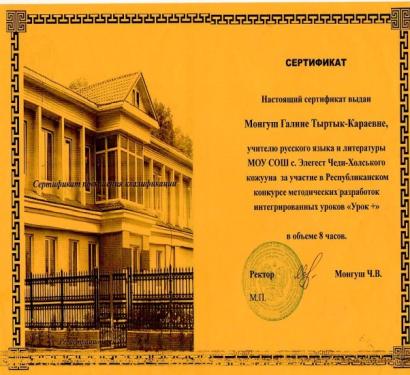 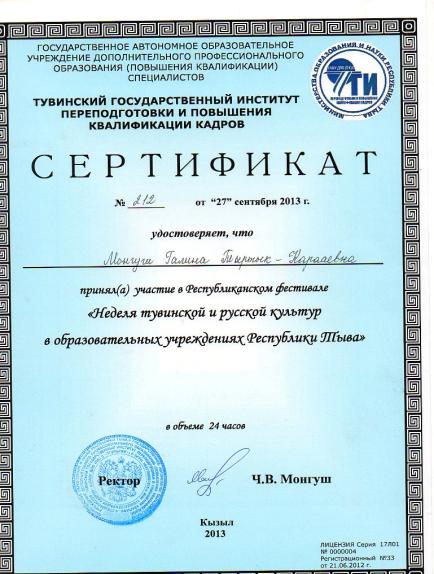 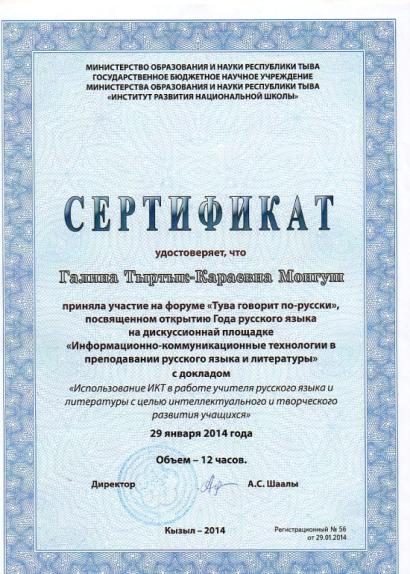 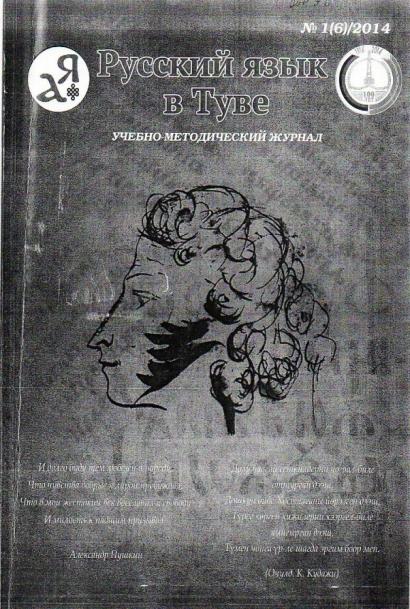 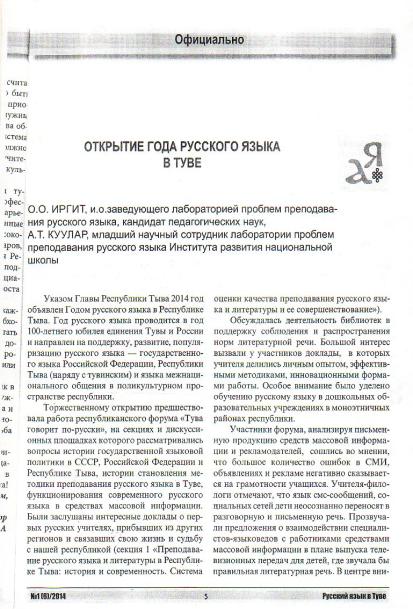 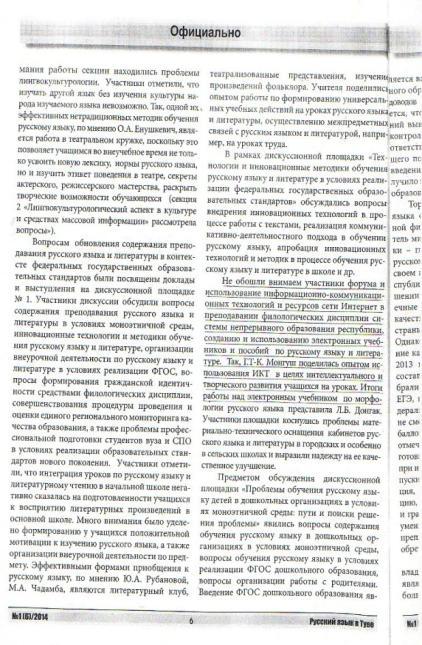 Республиканский форум. Год Русского языка. Выступление в Гослицее г.Кызыл.
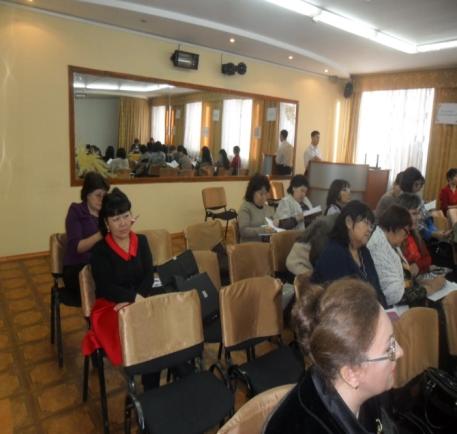 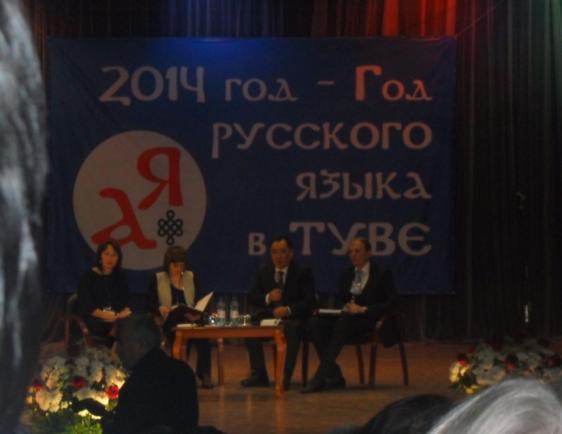 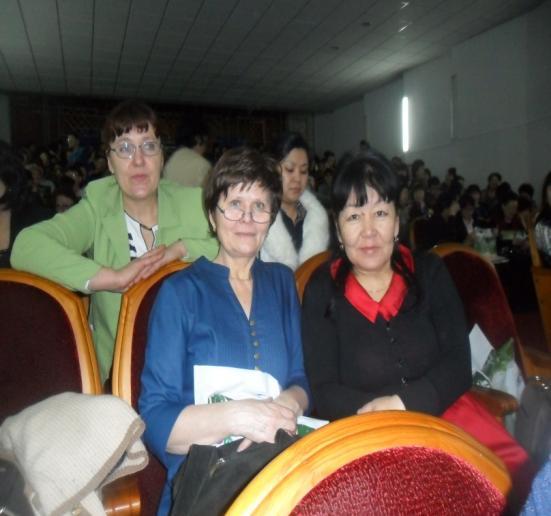 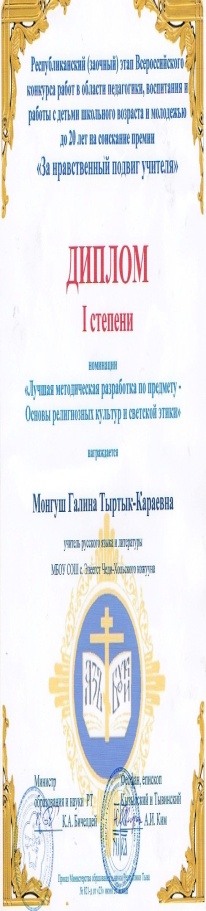 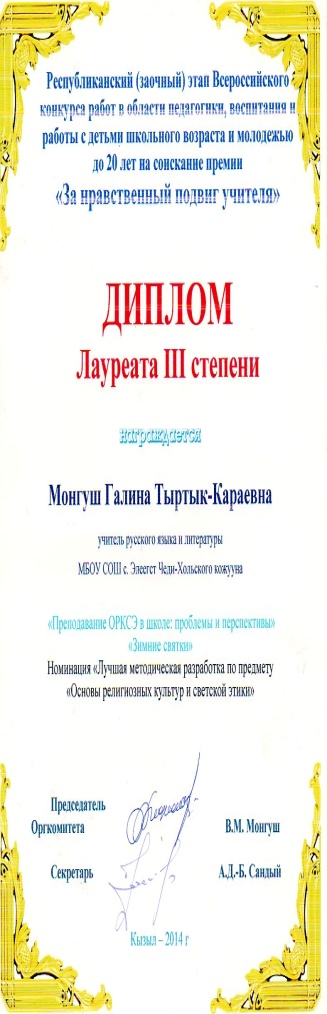 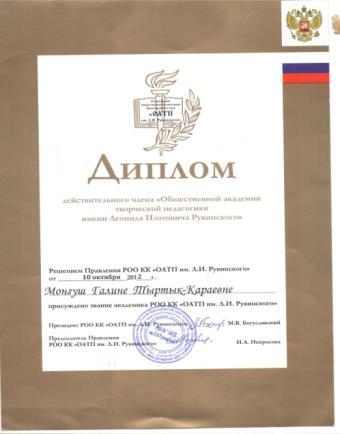 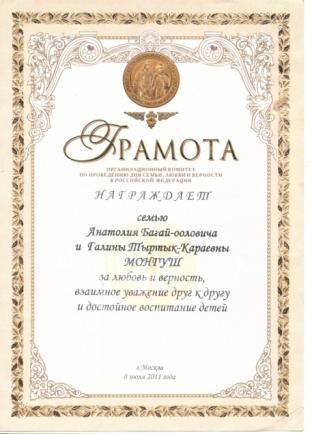 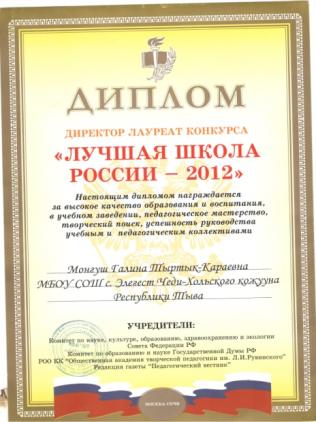 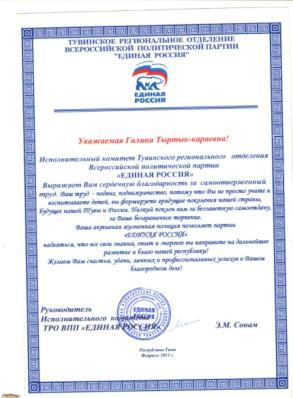 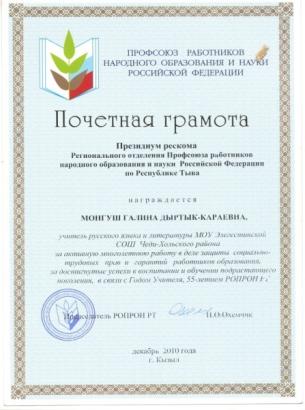 Отзывы учителей ОУ РТ на курсах повышения в ТГИПпк г.Кызыл
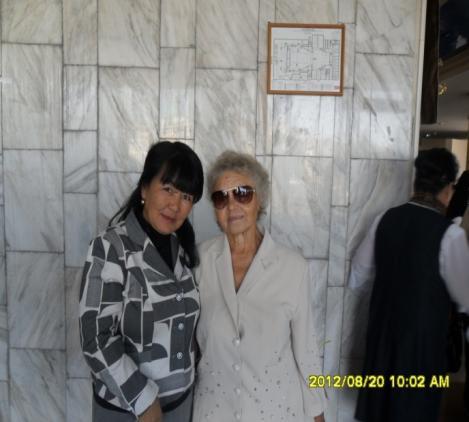 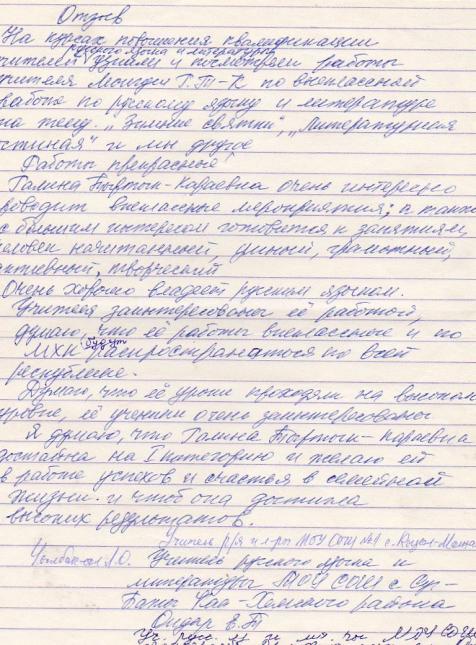 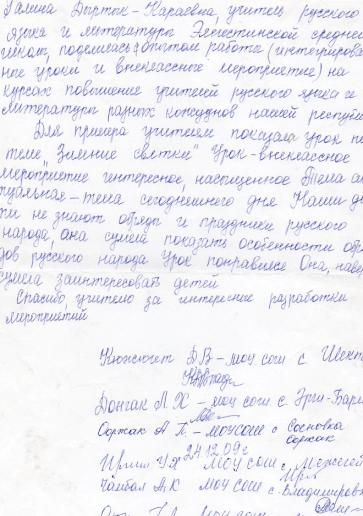 Распространение инновационного опыта на федеральном уровне
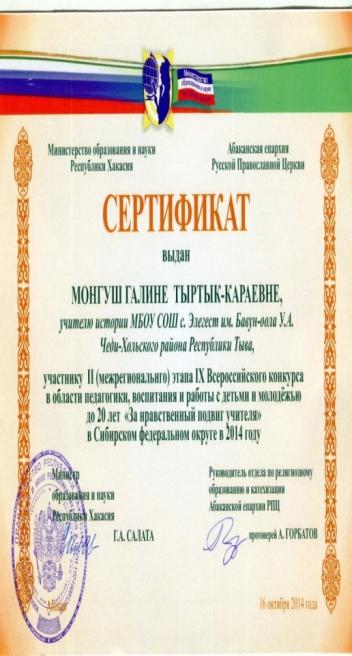 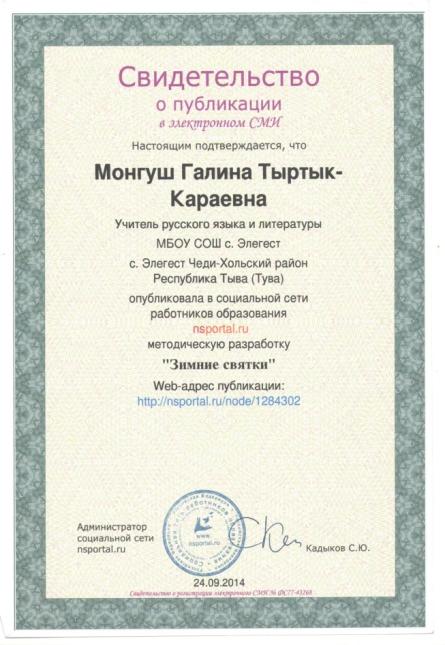 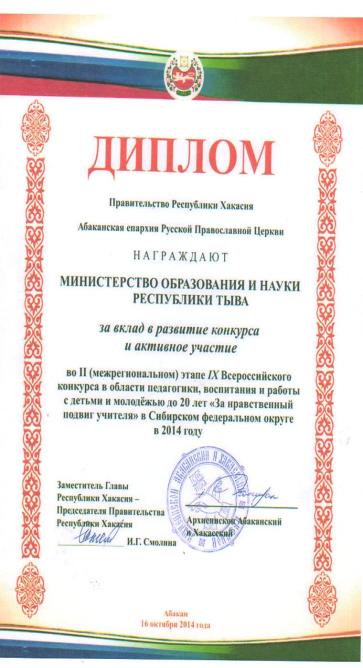 Командировка в г. Абакан
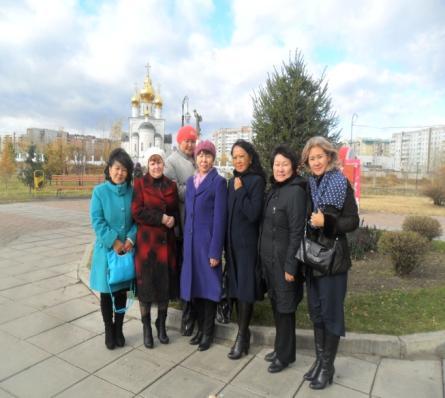 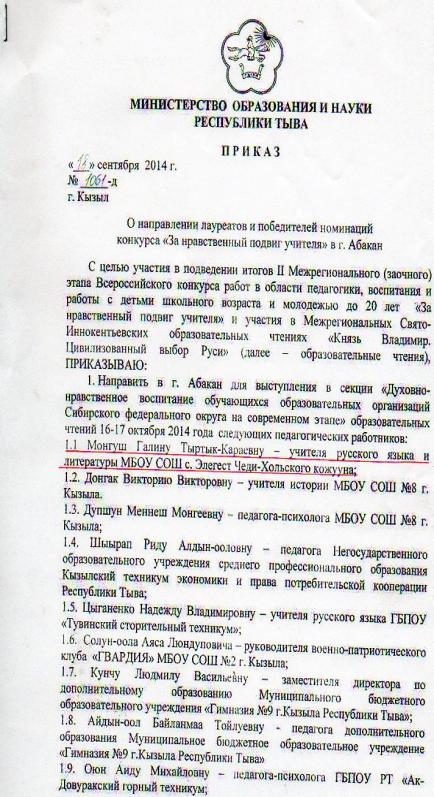 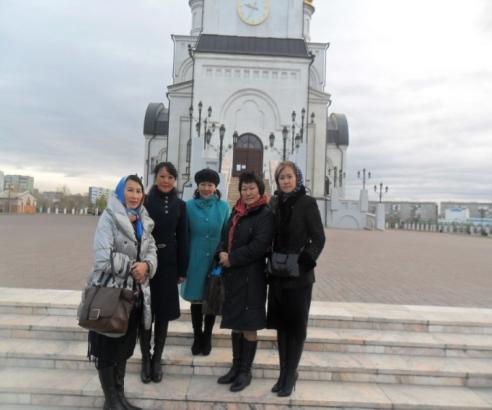 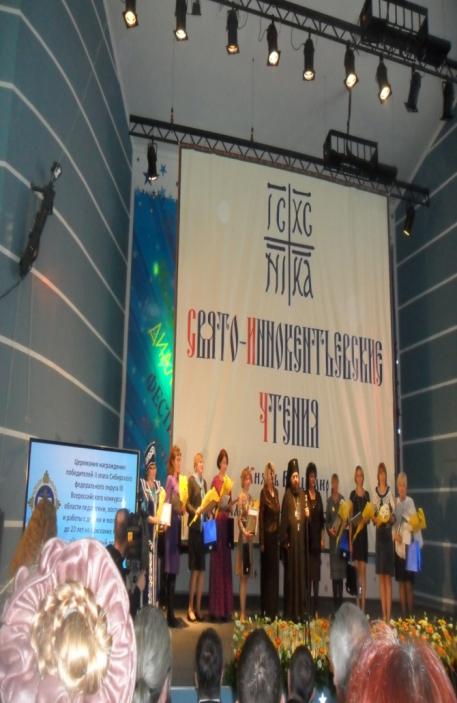 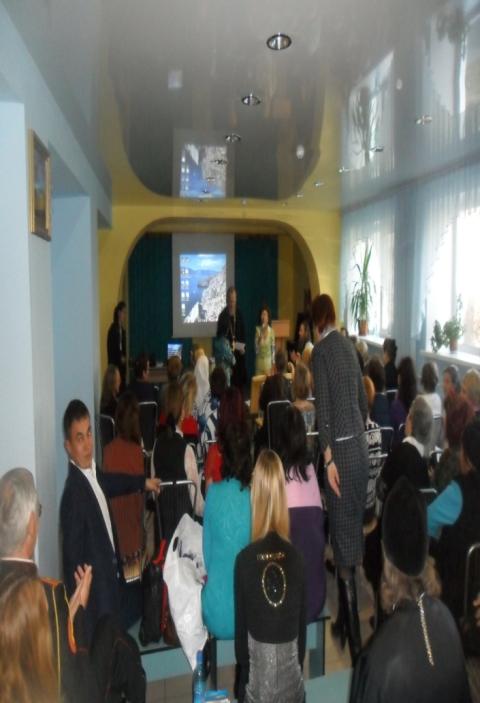 Влияние педагогического проекта на развитие учащихся, социума.
 Разработка учащимися обучающих презентаций. 
- Запрос на расширение доступа к ИНТЕРНЕТ.
- Использование электронных версий тестов по русскому языку.
- Помогает адаптироваться в дальнейшем в вузах. Предусматривает формирование общеучебных умений и навыков.
Благодарю за внимание.
 До свидания.